Advertisement Challenge
In pairs, come up with a logo and a tag line for CerebroTec.

(remember, the implantable tumor shrinking device?)

In one hour and fifteen minutes, send me the logo to print.

Logo must be:

black and white

have a tag line / slogan

do not steal logos 
remember the importance of process (sketch -> rough -> digital) 
keep sacred the Elements of Art

The chosen pair will have an extra credit point added to their HoM.
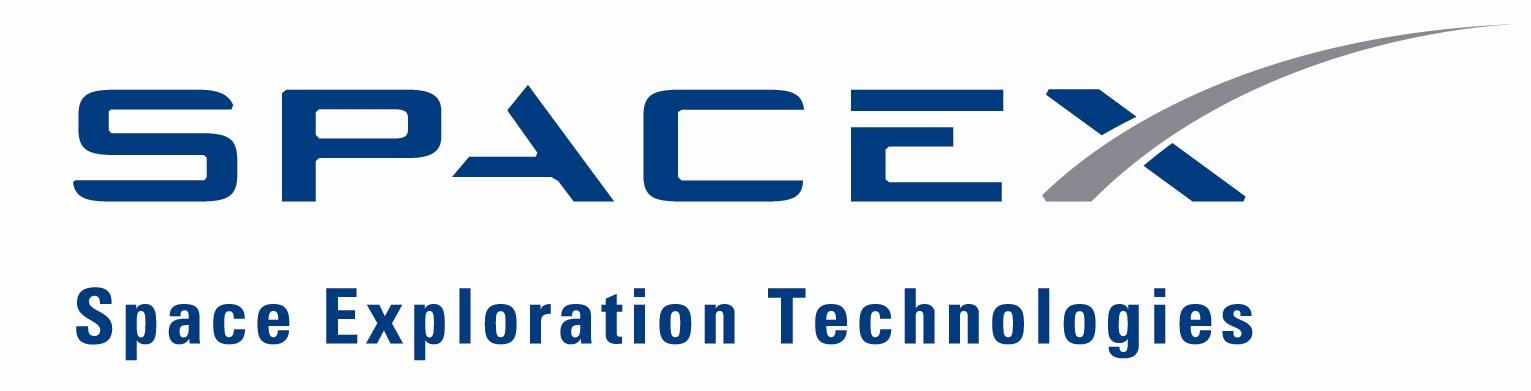 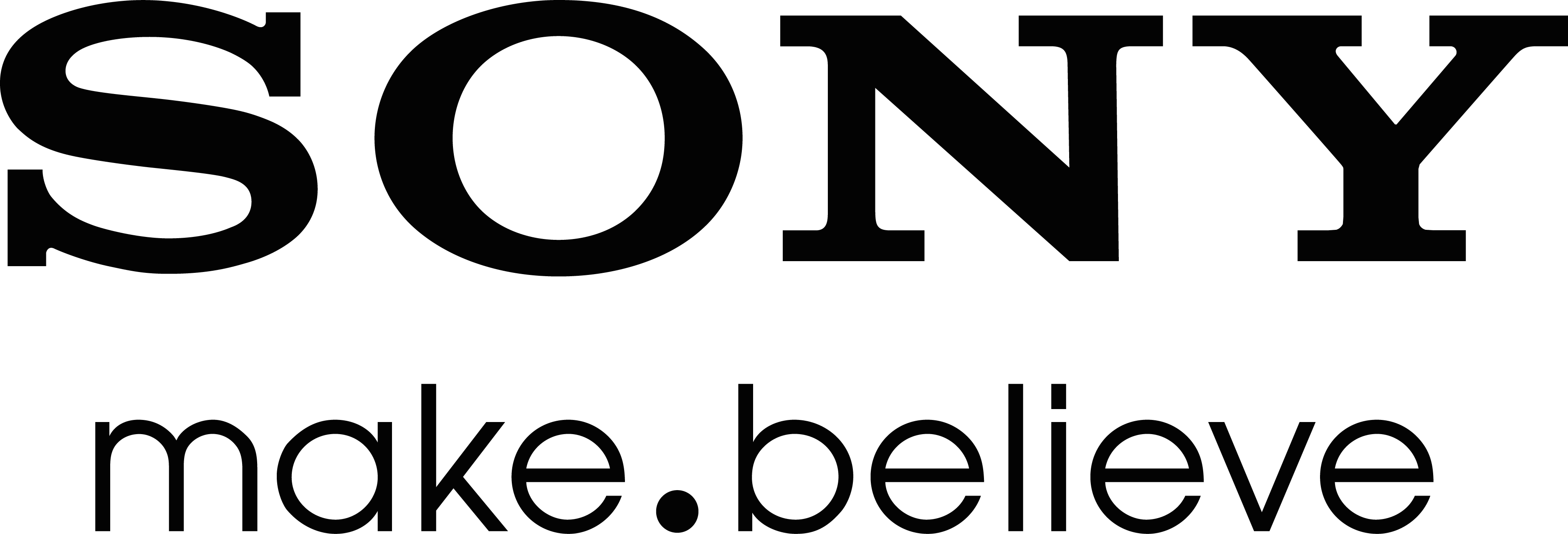 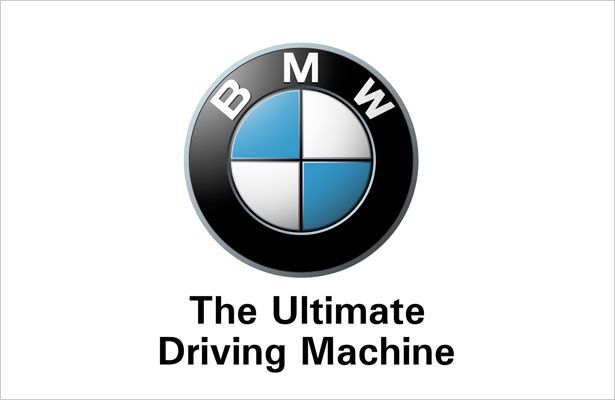 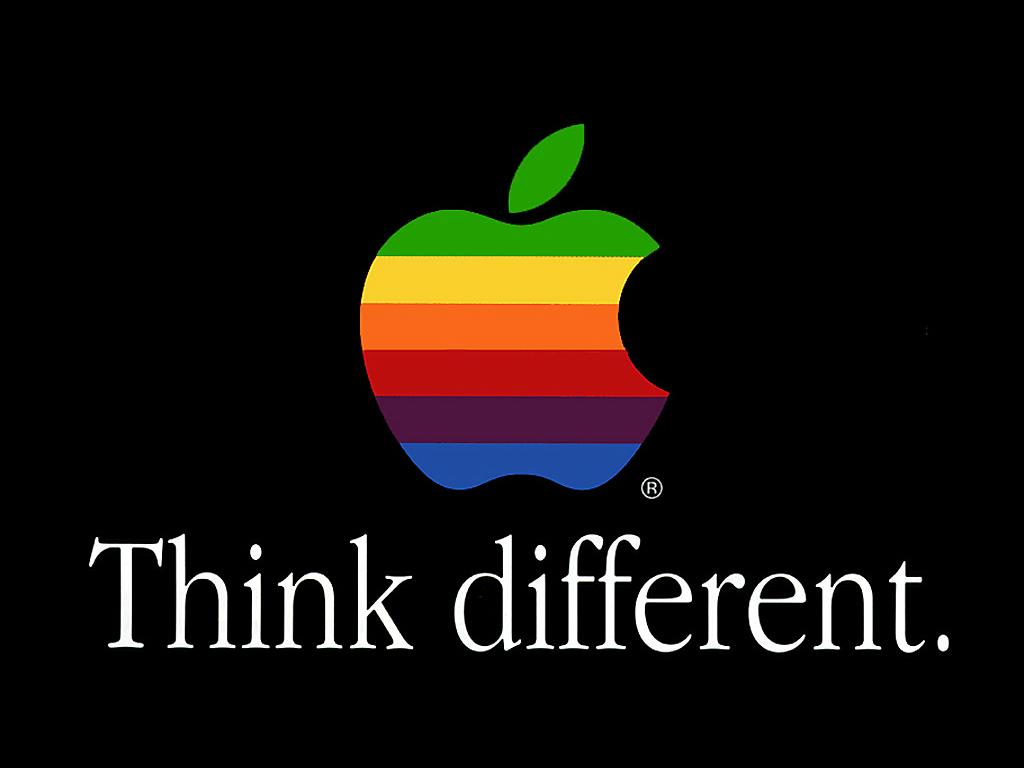 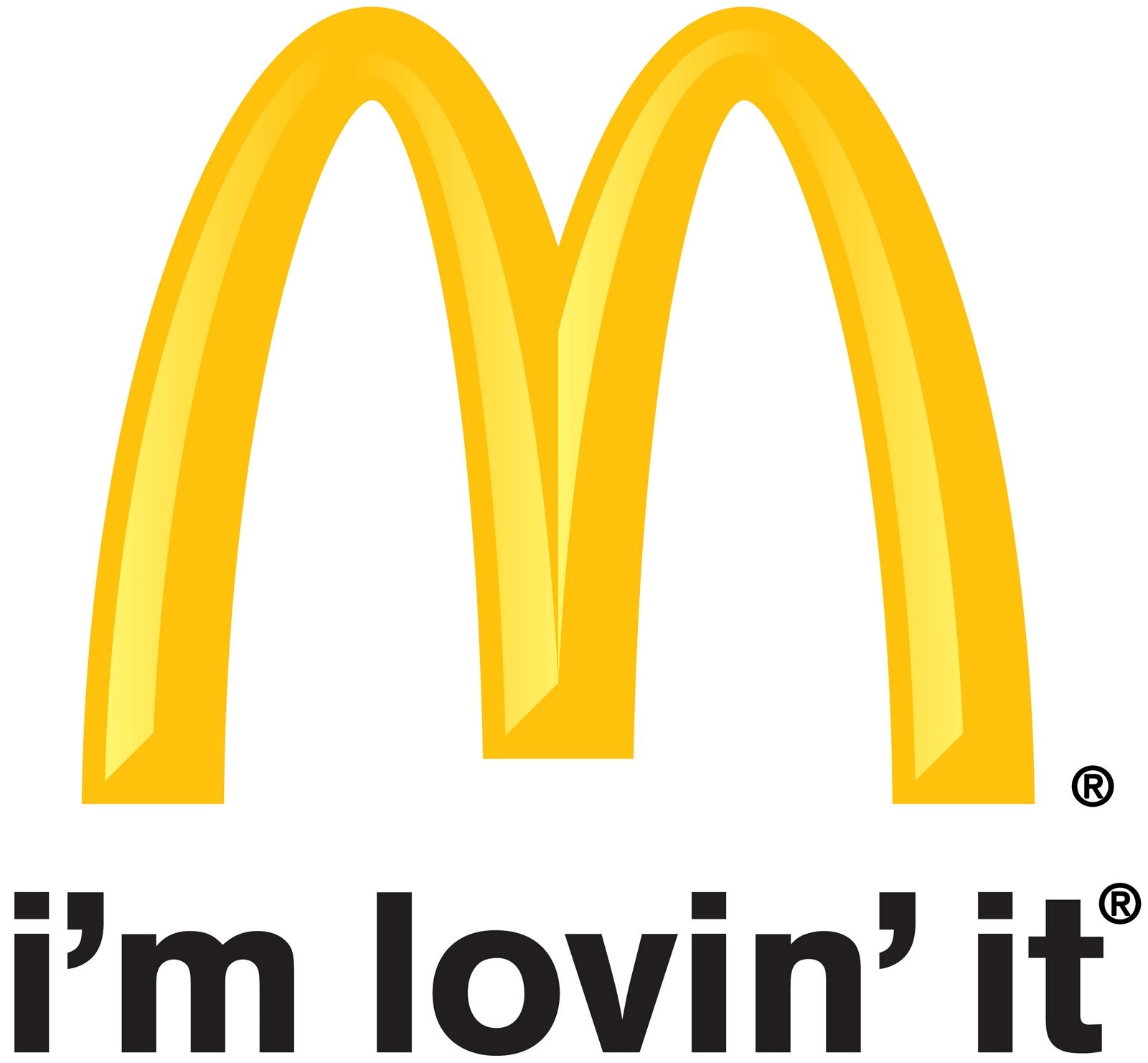 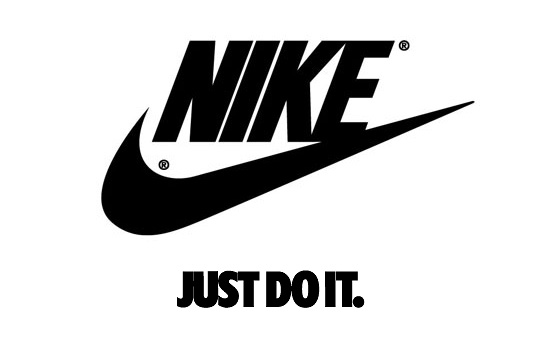 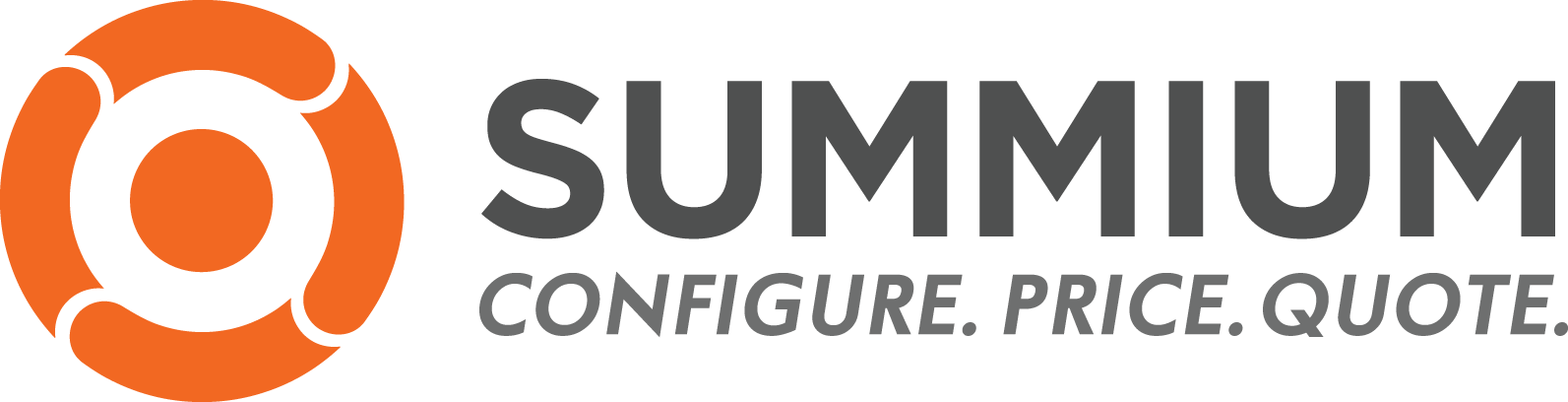